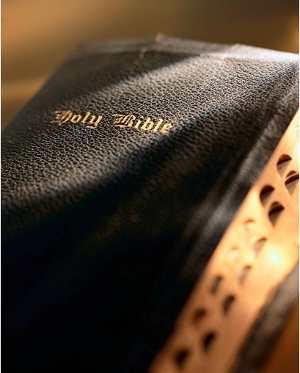 Man’s Operating Manual
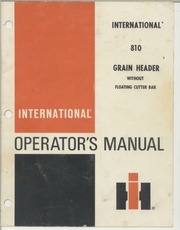 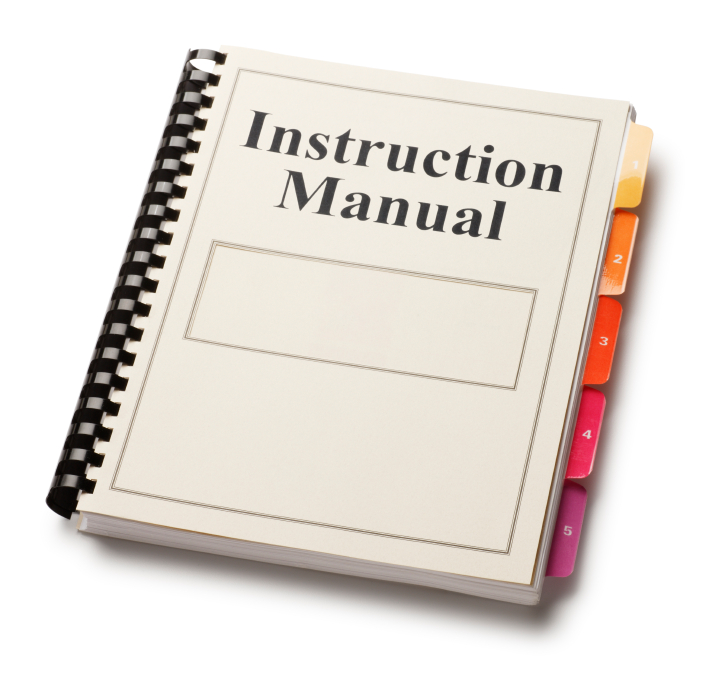 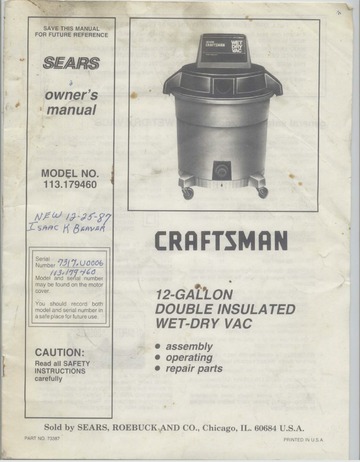 Psalms 19:7-14
This Photo by Unknown Author is licensed under CC BY-NC-ND
This Photo by Unknown Author islicensed under CC BY-SA-NC
Psalms 19:7-14 (7-10)
7 The law of the LORD is perfect, converting the soul: the testimony of the LORD is sure, making wise the simple.
8 The statutes of the LORD are right, rejoicing the heart: the commandment of the LORD is pure, enlightening the eyes.
9 The fear of the LORD is clean, enduring for ever: the judgments of the LORD are true and righteous altogether.
10 More to be desired are they than gold, yea, than much fine gold: sweeter also than honey and the honeycomb.
2
[Speaker Notes: Psalms 19 
 7 The law of the LORD is perfect, converting the soul: the testimony of the LORD is sure, making wise the simple.
 8 The statutes of the LORD are right, rejoicing the heart: the commandment of the LORD is pure, enlightening the eyes.
 9 The fear of the LORD is clean, enduring for ever: the judgments of the LORD are true and righteous altogether.
 10 More to be desired are they than gold, yea, than much fine gold: sweeter also than honey and the honeycomb.
 
11 Moreover by them is thy servant warned: and in keeping of them there is great reward.
 12 Who can understand his errors? cleanse thou me from secret faults.
 13 Keep back thy servant also from presumptuous sins; let them not have dominion over me: then shall I be upright, and I shall be innocent from the great transgression.
 14 Let the words of my mouth, and the meditation of my heart, be acceptable in thy sight, O LORD, my strength, and my redeemer.
 (KJV)]
Psalms 19:7-14 (11-14)
11 Moreover by them is thy servant warned: and in keeping of them there is great reward.
12 Who can understand his errors? cleanse thou me from secret faults.
13 Keep back thy servant also from presumptuous sins; let them not have dominion over me: then shall I be upright, and I shall be innocent from the great transgression.
14 Let the words of my mouth, and the meditation of my heart, be acceptable in thy sight, O LORD, my strength, and my redeemer”
3
[Speaker Notes: Psalms 19 
 7 The law of the LORD is perfect, converting the soul: the testimony of the LORD is sure, making wise the simple.
 8 The statutes of the LORD are right, rejoicing the heart: the commandment of the LORD is pure, enlightening the eyes.
 9 The fear of the LORD is clean, enduring for ever: the judgments of the LORD are true and righteous altogether.
 10 More to be desired are they than gold, yea, than much fine gold: sweeter also than honey and the honeycomb.
 
11 Moreover by them is thy servant warned: and in keeping of them there is great reward.
 12 Who can understand his errors? cleanse thou me from secret faults.
 13 Keep back thy servant also from presumptuous sins; let them not have dominion over me: then shall I be upright, and I shall be innocent from the great transgression.
 14 Let the words of my mouth, and the meditation of my heart, be acceptable in thy sight, O LORD, my strength, and my redeemer.
 (KJV)]
INTRODUCTION
Essentially every vehicle, tool, game, appliance, computer, TV, etc., comes with an operating or owner’s manual
Who knows better how to maintain and operate a product than the manufacturer?
The commonsense advice on anything is to read the instructions before proceeding – Ignoring the instructions comes with consequences!
4
INTRODUCTION
Man has an instruction manual!
Who made man and Who is his creator? Or did he just evolve into existence?
Who designed and made the vehicle you drive? Did it just happen to evolve into existence? 
What comes with the vehicle and is  found in the glove compartment?
If God made man (and He did), then man has been given an instruction manual!
5
The Bible is God’s Manual for Man
It is the book man should want more than any other book. Why?
It’s the only book that answers man’s most urgent questions! It tells us where we came from (Gen. 1 & 2), why we are here (Eccl. 12:13-14), and where we are going when it’s all over.
It’s the only book inspired of God. “All scripture is given by inspiration of God …” – 2 Tim. 3:16
6
[Speaker Notes: Genesis 1 & 2

Ecclesiastes 12:13-14 KJV 13 Let us hear the conclusion of the whole matter: Fear God, and keep his commandments: for this is the whole duty of man. 14 For God shall bring every work into judgment, with every secret thing, whether it be good, or whether it be evil.

2 Timothy 3:16-17 KJV 16 All scripture is given by inspiration of God, and is profitable for doctrine, for reproof, for correction, for instruction in righteousness: 17 That the man of God may be perfect, throughly furnished unto all good works.]
The Bible is God’s Manual for Man
It’s the only book that we need religiously. “According as his divine power hath given unto us all things the pertain unto life and godliness…” – 2 Pet. 1:3
It’s the only book that is perfect. “The law of the Lord is perfect, converting the soul…” – Psa. 19:7
It’s the only book that is able to save one’s soul. “...receive with meekness the engrafted word, which is able to save your souls” – Jas. 1:21
7
[Speaker Notes: 2 Peter 1:3 KJV 3 According as his divine power hath given unto us all things that pertain unto life and godliness, through the knowledge of him that hath called us to glory and virtue:

Psalms 19:7 KJV 7 The law of the LORD is perfect, converting the soul: the testimony of the LORD is sure, making wise the simple.

James 1:21 KJV 21 Wherefore lay apart all filthiness and superfluity of naughtiness, and receive with meekness the engrafted word, which is able to save your souls.]
The Bible is God’s Manual for Man
It’s the only book that will judge man at the last day. “He that rejecteth me, and receiveth not my words, hath one that judgeth him: the word that I have spoken, the same shall judge him in the last day.”
Jn. 12:48
What one feels, thinks, what some man says, what a creed book teaches, what was handed down by way of tradition or what some council decides, is not the standard!
“Give me the Bible!”
8
[Speaker Notes: John 12:48-50 KJV 48 He that rejecteth me, and receiveth not my words, hath one that judgeth him: the word that I have spoken, the same shall judge him in the last day. 49 For I have not spoken of myself; but the Father which sent me, he gave me a commandment, what I should say, and what I should speak. 50 And I know that his commandment is life everlasting: whatsoever I speak therefore, even as the Father said unto me, so I speak.]
Man’s Instruction Manual
The word of God perfects man!
Psa. 19:7-14
Those who heed it, meditate on it and obey it are blessed!
Psa. 119:1-16, 18, 59-60
Its truths are “settled (firmly fixed)” in heaven! – Psa. 119:89
It guides our path through dangers & trials of this life and brings us peace!
Psa. 119:97-105, 160, 162-168
The Bible Is
9
[Speaker Notes: Psalms 19:7-14 NKJV 7 The law of the LORD is perfect, converting the soul; The testimony of the LORD is sure, making wise the simple; 8 The statutes of the LORD are right, rejoicing the heart; The commandment of the LORD is pure, enlightening the eyes; 9 The fear of the LORD is clean, enduring forever; The judgments of the LORD are true and righteous altogether. 10 More to be desired are they than gold, Yea, than much fine gold; Sweeter also than honey and the honeycomb. 11 Moreover by them Your servant is warned, And in keeping them there is great reward. 12 Who can understand his errors? Cleanse me from secret faults. 13 Keep back Your servant also from presumptuous sins; Let them not have dominion over me. Then I shall be blameless, And I shall be innocent of great transgression. 14 Let the words of my mouth and the meditation of my heart Be acceptable in Your sight, O LORD, my strength and my Redeemer.

Psa. 119:1-16, 18, 59-60

Psalms 119:89 KJV 89 For ever, O LORD, thy word is settled in heaven.

Psalms 119:97-105 KJV 97 O how love I thy law! it is my meditation all the day. 98 Thou through thy commandments hast made me wiser than mine enemies: for they are ever with me. 99 I have more understanding than all my teachers: for thy testimonies are my meditation. 100 I understand more than the ancients, because I keep thy precepts. 101 I have refrained my feet from every evil way, that I might keep thy word. 102 I have not departed from thy judgments: for thou hast taught me. 103 How sweet are thy words unto my taste! yea, sweeter than honey to my mouth! 104 Through thy precepts I get understanding: therefore I hate every false way. 105 Thy word is a lamp unto my feet, and a light unto my path.

Psalms 119:160 KJV 160 Thy word is true from the beginning: and every one of thy righteous judgments endureth for ever.

Psalms 119:162-168 KJV 162 I rejoice at thy word, as one that findeth great spoil. 163 I hate and abhor lying: but thy law do I love. 164 Seven times a day do I praise thee because of thy righteous judgments. 165 Great peace have they which love thy law: and nothing shall offend them. 166 LORD, I have hoped for thy salvation, and done thy commandments. 167 My soul hath kept thy testimonies; and I love them exceedingly. 168 I have kept thy precepts and thy testimonies: for all my ways are before thee.]
Similarities Between an Owner’s Manual and God’s Word
10
Show the features and controls of a device or vehicle
The word of God shows important features about how God made man
Made in God’s image – Gen. 1:26
Upright without sin – Eccl. 7:29
To keep our hearts with all diligence for out of it, are the issues of life – Prov. 4:23
To exercise self-control – Acts 24:25
If man uses the controls God gave him, his life will be pleasing to God!
Owner’s Manuals
11
[Speaker Notes: Genesis 1:26 KJV 26 And God said, Let us make man in our image, after our likeness: and let them have dominion over the fish of the sea, and over the fowl of the air, and over the cattle, and over all the earth, and over every creeping thing that creepeth upon the earth.

Ecclesiastes 7:29 KJV 29 Lo, this only have I found, that God hath made man upright; but they have sought out many inventions.

Proverbs 4:23 KJV 23 Keep thy heart with all diligence; for out of it are the issues of life.

Acts 24:25 KJV 25 And as he reasoned of righteousness, temperance, and judgment to come, Felix trembled, and answered, Go thy way for this time; when I have a convenient season, I will call for thee.]
Shows how to maintain the cleanliness or appearance
The word of God shows man how to remain clean
Keep the conscience clean – 1 Pet. 3:8-16
1 Tim. 1:19; 1 Pet. 3:21; cf. Heb. 12:14
1 Thess. 4:3-5
“Wherewith shall a young man cleanse his way? By taking heed thereto according to thy word.” – Psa. 119:9
Owner’s Manuals
12
[Speaker Notes: 1 Peter 3:8-16 RSV 8 Finally, all of you, have unity of spirit, sympathy, love of the brethren, a tender heart and a humble mind. 9 Do not return evil for evil or reviling for reviling; but on the contrary bless, for to this you have been called, that you may obtain a blessing. 10 For "He that would love life and see good days, let him keep his tongue from evil and his lips from speaking guile; 11 let him turn away from evil and do right; let him seek peace and pursue it. 12 For the eyes of the Lord are upon the righteous, and his ears are open to their prayer. But the face of the Lord is against those that do evil." 13 Now who is there to harm you if you are zealous for what is right? 14 But even if you do suffer for righteousness' sake, you will be blessed. Have no fear of them, nor be troubled, 15 but in your hearts reverence Christ as Lord. Always be prepared to make a defense to any one who calls you to account for the hope that is in you, yet do it with gentleness and reverence; 16 and keep your conscience clear, so that, when you are abused, those who revile your good behavior in Christ may be put to shame.

1 Timothy 1:18-19 NKJV 18 This charge I commit to you, son Timothy, according to the prophecies previously made concerning you, that by them you may wage the good warfare, 19 having faith and a good conscience, which some having rejected, concerning the faith have suffered shipwreck,

1 Peter 3:21 NKJV 21 There is also an antitype which now saves us--baptism (not the removal of the filth of the flesh, but the answer of a good conscience toward God), through the resurrection of Jesus Christ,

Hebrews 12:12-14 NKJV 12 Therefore strengthen the hands which hang down, and the feeble knees, 13 and make straight paths for your feet, so that what is lame may not be dislocated, but rather be healed. 14 Pursue peace with all people, and holiness, without which no one will see the Lord:

1 Thessalonians 4:3-5 NKJV 3 For this is the will of God, your sanctification: that you should abstain from sexual immorality; 4 that each of you should know how to possess his own vessel in sanctification and honor, 5 not in passion of lust, like the Gentiles who do not know God;]
Shows precautions when using the device or vehicle
God’s word cautions man about the many dangers of this world and life
1 Thess. 5:22
Acts 20:31
Col. 1:28
Ezek. 3:17-21
If these caution warnings are ignored, we will pay the price!
Owner’s Manuals
13
[Speaker Notes: 1 Thessalonians 5:22 KJV 22 Abstain from all appearance of evil.

Acts 20:31 KJV 31 Therefore watch, and remember, that by the space of three years I ceased not to warn every one night and day with tears.

Colossians 1:28 KJV 28 Whom we preach, warning every man, and teaching every man in all wisdom; that we may present every man perfect in Christ Jesus:

Ezekiel 3:17-21 KJV 17 Son of man, I have made thee a watchman unto the house of Israel: therefore hear the word at my mouth, and give them warning from me. 18 When I say unto the wicked, Thou shalt surely die; and thou givest him not warning, nor speakest to warn the wicked from his wicked way, to save his life; the same wicked man shall die in his iniquity; but his blood will I require at thine hand. 19 Yet if thou warn the wicked, and he turn not from his wickedness, nor from his wicked way, he shall die in his iniquity; but thou hast delivered thy soul. 20 Again, When a righteous man doth turn from his righteousness, and commit iniquity, and I lay a stumblingblock before him, he shall die: because thou hast not given him warning, he shall die in his sin, and his righteousness which he hath done shall not be remembered; but his blood will I require at thine hand. 21 Nevertheless if thou warn the righteous man, that the righteous sin not, and he doth not sin, he shall surely live, because he is warned; also thou hast delivered thy soul.]
Have information about vehicle restraining devices
Vehicles have seat belts, airbags and various safety devices to protect the passengers.
Doom comes to those not restrained
Those at the tower of Babel – Gen. 11:5-9
Eli’s sons not restrained – 1 Sam. 2, 3, 4
Parents are to restrain their own children 
Prov. 29:15; 19:18; 22:15; 23:13-14
Owner’s Manuals
14
[Speaker Notes: Genesis 11:5-9 KJV 5 And the LORD came down to see the city and the tower, which the children of men builded. 6 And the LORD said, Behold, the people is one, and they have all one language; and this they begin to do: and now nothing will be restrained from them, which they have imagined to do. 7 Go to, let us go down, and there confound their language, that they may not understand one another's speech. 8 So the LORD scattered them abroad from thence upon the face of all the earth: and they left off to build the city. 9 Therefore is the name of it called Babel; because the LORD did there confound the language of all the earth: and from thence did the LORD scatter them abroad upon the face of all the earth.

1 Samuel 2, 3, 4 Read from

Proverbs 29:15 NKJV 15 The rod and rebuke give wisdom, But a child left to himself brings shame to his mother.
Proverbs 19:18 NKJV 18 Chasten your son while there is hope, And do not set your heart on his destruction.
Proverbs 22:15 NKJV 15 Foolishness is bound up in the heart of a child; The rod of correction will drive it far from him
Proverbs 23:13-14 NKJV 13 Do not withhold correction from a child, For if you beat him with a rod, he will not die. 14 You shall beat him with a rod, And deliver his soul from hell.]
Explains the need to observe warning indicators
Vehicles have various warning lights, gauges and alarms that must be regarded
“The word is a lamp unto my feet, and a light unto my path” – Psa. 119:105
Other warnings of God’s word…
1 Tim. 4:16
Heb. 2:1-4; 3:12-13
1 Cor. 1o:12; 16:13; 2 Pet. 1:19
Owner’s Manuals
15
[Speaker Notes: Psalms 119:105 KJV 105 Thy word is a lamp unto my feet, and a light unto my path.

1 Timothy 4:16 KJV 16 Take heed unto thyself, and unto the doctrine; continue in them: for in doing this thou shalt both save thyself, and them that hear thee.

Hebrews 2:1-3 KJV 1 Therefore we ought to give the more earnest heed to the things which we have heard, lest at any time we should let them slip. 2 For if the word spoken by angels was stedfast, and every transgression and disobedience received a just recompence of reward; 3 How shall we escape, if we neglect so great salvation; which at the first began to be spoken by the Lord, and was confirmed unto us by them that heard him;
Hebrews 3:12-13 KJV 12 Take heed, brethren, lest there be in any of you an evil heart of unbelief, in departing from the living God. 13 But exhort one another daily, while it is called To day; lest any of you be hardened through the deceitfulness of sin.

1 Corinthians 10:12 KJV 12 Wherefore let him that thinketh he standeth take heed lest he fall.
1 Corinthians 16:13 KJV 13 Watch ye, stand fast in the faith, quit you like men, be strong.
2 Peter 1:19 KJV 19 We have also a more sure word of prophecy; whereunto ye do well that ye take heed, as unto a light that shineth in a dark place, until the day dawn, and the day star arise in your hearts:]
Explains the need for general maintenance
We are to “take heed” to things necessary to maintain our faith
“Till I come, give attendance to reading, to exhortation, to doctrine” - 1 Tim. 4:13
 “Therefore let us not sleep, as do others; but let us watch and be sober”
1 Thess. 5:6
“Pray without ceasing. In every thing give thanks: for this is the will of God in Christ Jesus concerning you”
1 Thess. 5:17-18
Owner’s Manuals
16
[Speaker Notes: 1 Timothy 4:13 NKJV 13 Till I come, give attention to reading, to exhortation, to doctrine.

1 Thessalonians 5:5-6 NKJV 5 You are all sons of light and sons of the day. We are not of the night nor of darkness. 6 Therefore let us not sleep, as others do, but let us watch and be sober.

1 Thessalonians 5:17-18 NKJV 17 pray without ceasing, 18 in everything give thanks; for this is the will of God in Christ Jesus for you.]
Explains the need for proper use of the lights
On a vehicle, lights serve two purposes, to see what is ahead in the dark and ensure that we are seen by others. God’s word is like this…
“Thy word is a lamp unto my feet, and a light unto my path” – Psa. 119:105
Christians are to let their light shine in a dark world
Matt. 5:16-17
Phil. 2:14-16
Owner’s Manuals
17
[Speaker Notes: Matthew 5:14-16 KJV 14 Ye are the light of the world. A city that is set on an hill cannot be hid. 15 Neither do men light a candle, and put it under a bushel, but on a candlestick; and it giveth light unto all that are in the house. 16 Let your light so shine before men, that they may see your good works, and glorify your Father which is in heaven.

Philippians 2:14-16 KJV 14 Do all things without murmurings and disputings: 15 That ye may be blameless and harmless, the sons of God, without rebuke, in the midst of a crooked and perverse nation, among whom ye shine as lights in the world; 16 Holding forth the word of life; that I may rejoice in the day of Christ, that I have not run in vain, neither laboured in vain.]
Explains the details about the coolant system
The coolant must be the correct level to avoid over-heating – man must be cool under fire
Prov. 15:1, 18; 16:32; 19:11
As our vehicles operate best at the design temperature, we must have the right spiritual temperature to please God – Rev. 3:14-19
Owner’s Manuals
18
[Speaker Notes: Proverbs 15:1 KJV 1 A soft answer turneth away wrath: but grievous words stir up anger.

Proverbs 15:18 KJV 18 A wrathful man stirreth up strife: but he that is slow to anger appeaseth strife.

Proverbs 16:32 KJV 32 He that is slow to anger is better than the mighty; and he that ruleth his spirit than he that taketh a city.

Proverbs 19:11 KJV 11 The discretion of a man deferreth his anger; and it is his glory to pass over a transgression.

Revelation 3:14-19 KJV 14 And unto the angel of the church of the Laodiceans write; These things saith the Amen, the faithful and true witness, the beginning of the creation of God; 15 I know thy works, that thou art neither cold nor hot: I would thou wert cold or hot. 16 So then because thou art lukewarm, and neither cold nor hot, I will spue thee out of my mouth. 17 Because thou sayest, I am rich, and increased with goods, and have need of nothing; and knowest not that thou art wretched, and miserable, and poor, and blind, and naked: 18 I counsel thee to buy of me gold tried in the fire, that thou mayest be rich; and white raiment, that thou mayest be clothed, and that the shame of thy nakedness do not appear; and anoint thine eyes with eyesalve, that thou mayest see. 19 As many as I love, I rebuke and chasten: be zealous therefore, and repent.]
Has information about the lubricant system
Keeping your vehicle properly lubricated reduces wear and aids in SMOOTH operation
Walking in the ways of the Lord will help us to have a level, SMOOTH, straight path in life
Luke 3:5
Matt. 5:9
Heb. 12:14
Owner’s Manuals
19
[Speaker Notes: Luke 3:4-5 KJV 4 As it is written in the book of the words of Esaias the prophet, saying, The voice of one crying in the wilderness, Prepare ye the way of the Lord, make his paths straight. 5 Every valley shall be filled, and every mountain and hill shall be brought low; and the crooked shall be made straight, and the rough ways shall be made smooth;
Isa 40:3 ¶ The voice of him that crieth in the wilderness, Prepare ye the way of the LORD, make straight in the desert a highway for our God. (KJV)

Matthew 5:9 KJV 9 Blessed are the peacemakers: for they shall be called the children of God. 

Hebrews 12:14 ASV 14 Follow after peace with all men, and the sanctification without which no man shall see the Lord: (ASV)]
Has information about other important matters
DEFENSIVE driving tips
The Devil is the Christians enemy
1 Pet. 5:8, 9
2 Cor. 2:11
CHANGING a flat or bad tire
Repentance requires CHANGE 
 Acts 8:22
1 Jn. 1:7-9
1 Jn. 2:1-2
Owner’s Manuals
20
[Speaker Notes: 1 Peter 5:8-9 KJV 8 Be sober, be vigilant; because your adversary the devil, as a roaring lion, walketh about, seeking whom he may devour: 9 Whom resist stedfast in the faith, knowing that the same afflictions are accomplished in your brethren that are in the world.
2 Corinthians 2:9-11 NKJV 9 For to this end I also wrote, that I might put you to the test, whether you are obedient in all things. 10 Now whom you forgive anything, I also forgive. For if indeed I have forgiven anything, I have forgiven that one for your sakes in the presence of Christ, 11 lest Satan should take advantage of us; for we are not ignorant of his devices.

Acts 8:21-22 KJV 21 Thou hast neither part nor lot in this matter: for thy heart is not right in the sight of God. 22 Repent therefore of this thy wickedness, and pray God, if perhaps the thought of thine heart may be forgiven thee.
1 John 1:7-9 KJV 7 But if we walk in the light, as he is in the light, we have fellowship one with another, and the blood of Jesus Christ his Son cleanseth us from all sin. 8 If we say that we have no sin, we deceive ourselves, and the truth is not in us. 9 If we confess our sins, he is faithful and just to forgive us our sins, and to cleanse us from all unrighteousness.
1 John 2:1-2 KJV 1 My little children, these things write I unto you, that ye sin not. And if any man sin, we have an advocate with the Father, Jesus Christ the righteous: 2 And he is the propitiation for our sins: and not for ours only, but also for the sins of the whole world.]
Has information about other important matters
The manual list pre-driving checks and adjustments to consider
1 Cor. 11:28
2 Cor. 13:5
Gal. 6:4
Steps to take in an emergency
Phil. 4:19
1 Pet. 5:7
Heb. 4:16
Owner’s Manuals
21
[Speaker Notes: 1 Corinthians 11:28 KJV 28 But let a man examine himself, and so let him eat of that bread, and drink of that cup.

2 Corinthians 13:5 KJV 5 Examine yourselves, whether ye be in the faith; prove your own selves. Know ye not your own selves, how that Jesus Christ is in you, except ye be reprobates?

Galatians 6:4 KJV 4 But let every man prove his own work, and then shall he have rejoicing in himself alone, and not in another.



Philippians 4:19 KJV 19 But my God shall supply all your need according to his riches in glory by Christ Jesus.

1 Peter 5:7 KJV 7 Casting all your care upon him; for he careth for you.

Hebrews 4:15-16 KJV 15 For we have not an high priest which cannot be touched with the feeling of our infirmities; but was in all points tempted like as we are, yet without sin. 16 Let us therefore come boldly unto the throne of grace, that we may obtain mercy, and find grace to help in time of need.]
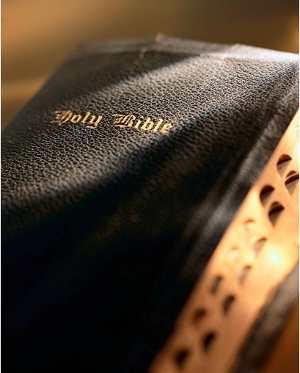 If we read, study and follow a vehicle owner’s manual we will be profited!
The same principle applies to God’s word. If you read, study and obey it, you will be blessed beyond measure eternally!
CONCLUSION
The Bible is God’s  Manual for Man
22
Sirs, What MUST I do…?
Acts 
16:30
Alien sinners MUST…
Hear the Gospel – Romans 10:17; Hebrews 11:6
Believe it – John 8:24
Repent of sin in your life – Acts 17:30
Confess that Christ is God’s Son – Matthew 10:34
Be baptized to wash away your sins – Acts 2:38
An erring child of God MUST…
Repent and Pray for Forgiveness – 1 John 1:7-9
Christians MUST “be faithful unto death”
Revelation 2:10
23
[Speaker Notes: Acts 16:30-33 KJV 30 And brought them out, and said, Sirs, what must I do to be saved? 31 And they said, Believe on the Lord Jesus Christ, and thou shalt be saved, and thy house. 32 And they spake unto him the word of the Lord, and to all that were in his house. 33 And he took them the same hour of the night, and washed their stripes; and was baptized, he and all his, straightway.
Rom. 10:17 - So then faith cometh by hearing, and hearing by the word of God.
Heb 11:6 But without faith it is impossible to please him: for he that cometh to God must believe that he is, and that he is a rewarder of them that diligently seek him.
Jn. 8:24 -  I said therefore unto you, that ye shall die in your sins: for if ye believe not that I am he, ye shall die in your sins.
Acts 17:30-31 - And the times of this ignorance God winked at; but now commandeth all men every where to repent: 31 Because he hath appointed a day, in the which he will judge the world in righteousness by that man whom he hath ordained; whereof he hath given assurance unto all men, in that he hath raised him from the dead.
Matt. 10:34 - Whosoever therefore shall confess me before men, him will I confess also before my Father which is in heaven.
Acts 2:38 - Then Peter said unto them, Repent, and be baptized every one of you in the name of Jesus Christ for the remission of sins, and ye shall receive the gift of the Holy Ghost.
1 Jn. 1:7-9 - But if we walk in the light, as he is in the light, we have fellowship one with another, and the blood of Jesus Christ his Son cleanseth us from all sin. 8 If we say that we have no sin, we deceive ourselves, and the truth is not in us. 9 If we confess our sins, he is faithful and just to forgive us our sins, and to cleanse us from all unrighteousness.
Rev. 2:10 - Fear none of those things which thou shalt suffer: behold, the devil shall cast some of you into prison, that ye may be tried; and ye shall have tribulation ten days: be thou faithful unto death, and I will give thee a crown of life.]